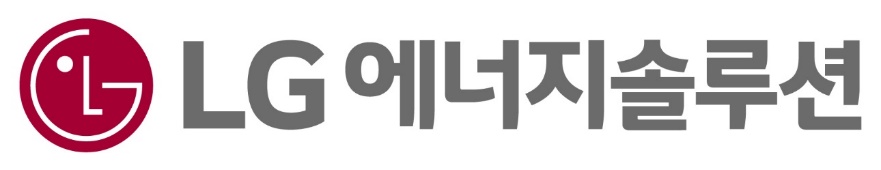 LGES ESHG 활성화동 OHT PJT 
안전관리계획서
2025.02.12
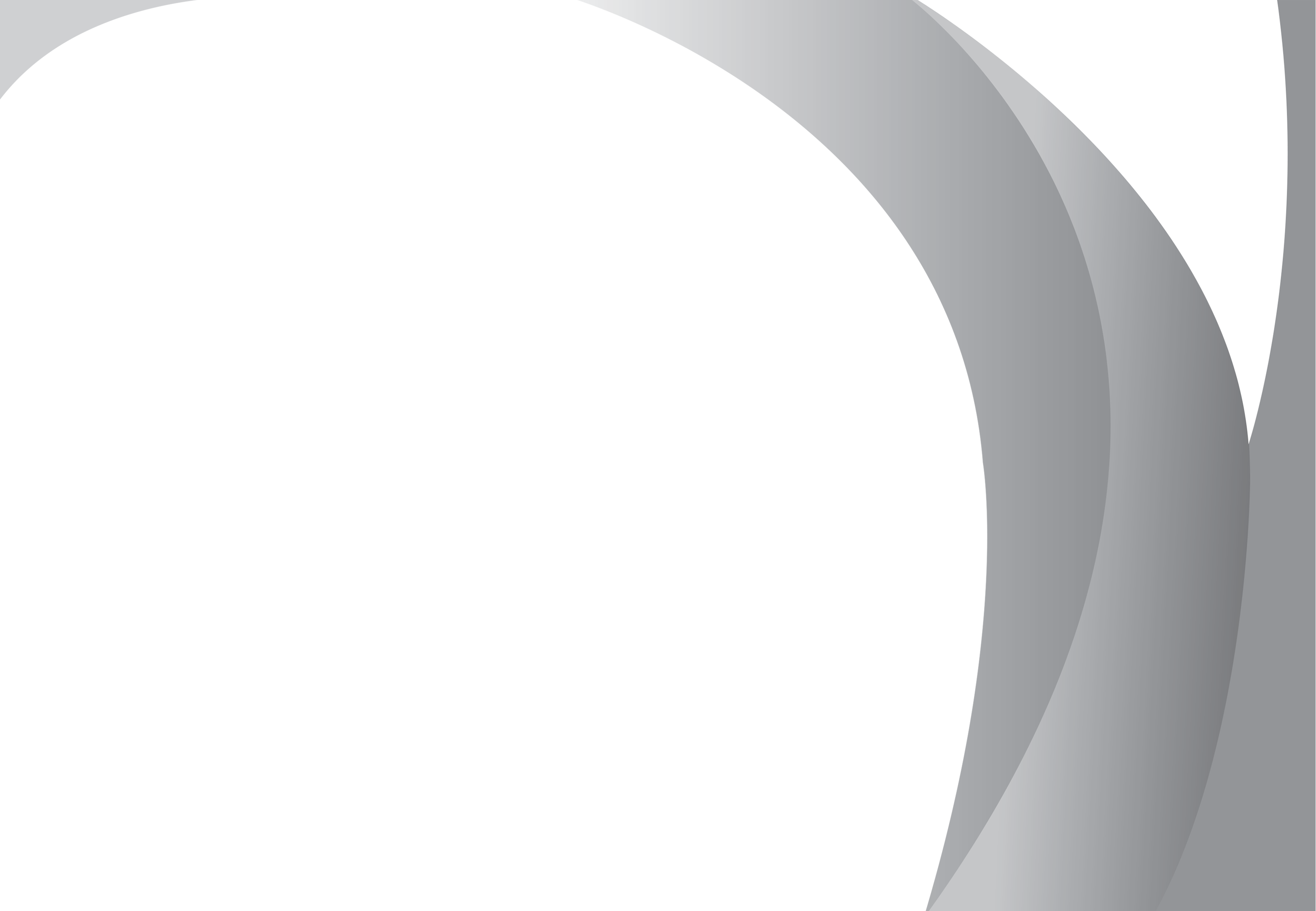 AGENDA
Global Smart Logistics & Factory Solution Leader
Automated Material Handling System & Warehouse Automation System Process Innovation
Ⅰ. 작업 개요 및 수행일정
Ⅱ. 주요 작업별 안전 대책
Ⅲ. 고소작업 안전 관리
Ⅳ. 안전 관리 계획
Ⅳ. 비상 대응 계획
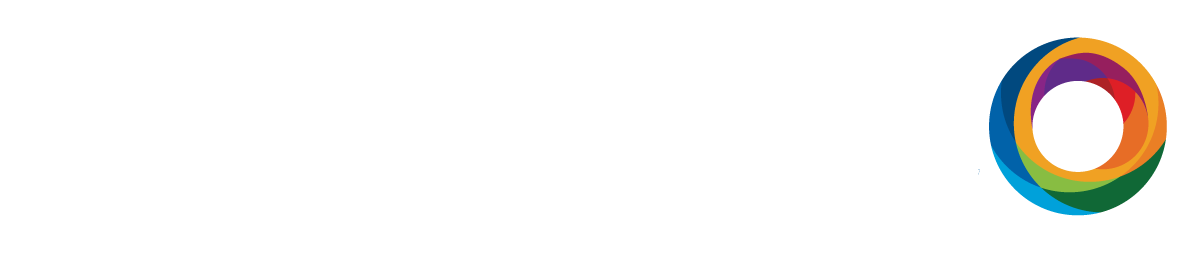 Solutions for Advancement
1. 작업 개요 및 수행 일정
1.1 작업 개요
1. 작업 개요 및 수행 일정
1.2 수행 일정
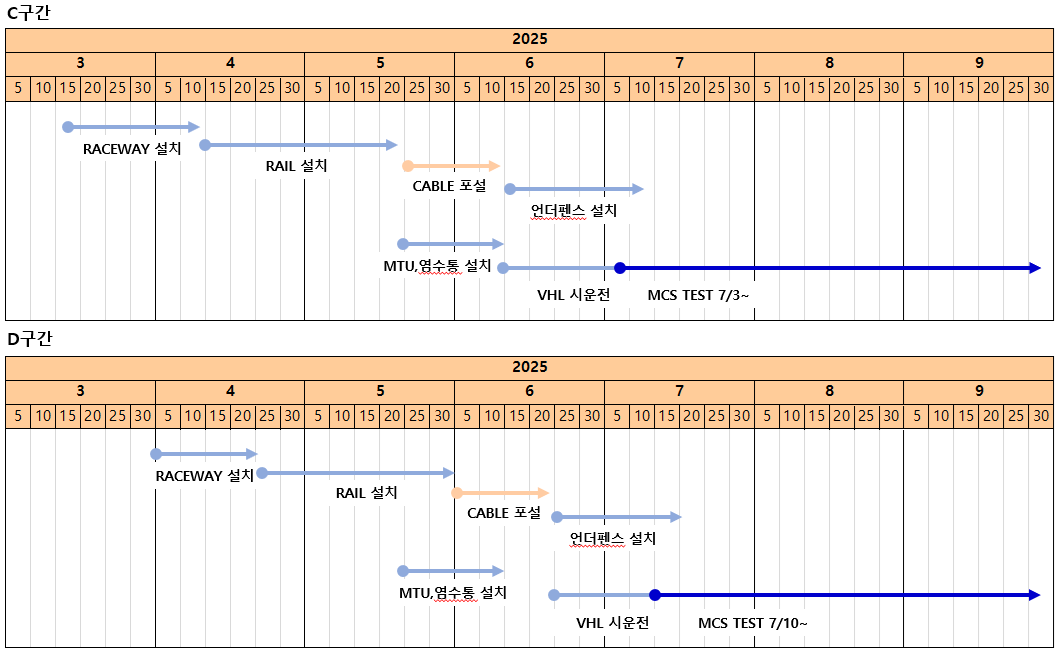 2. 주요 작업 별 안전대책
2.1 주요 작업 별 안전대책 > BOX 해체 및 자재 반입
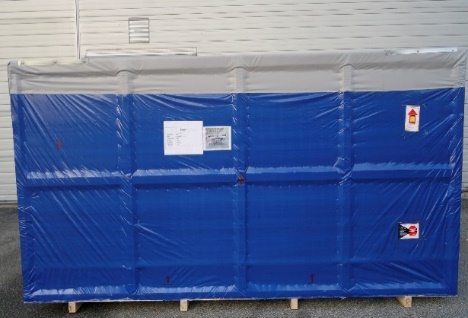 ①
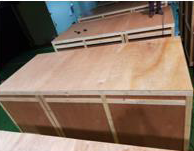 ②
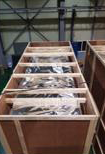 ③
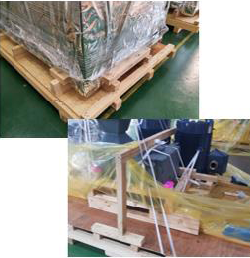 ⑤
④
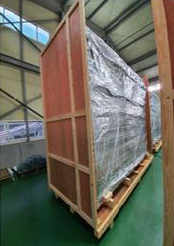 2. 주요 작업 별 안전대책
2.1 주요 작업 별 안전대책 > H-Beam LEVEL 측정 작업
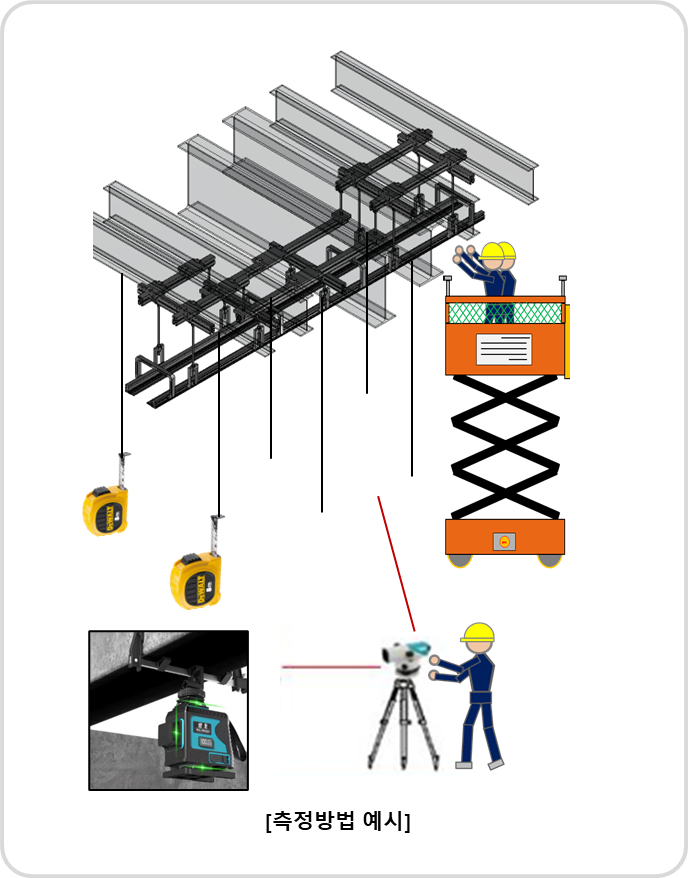 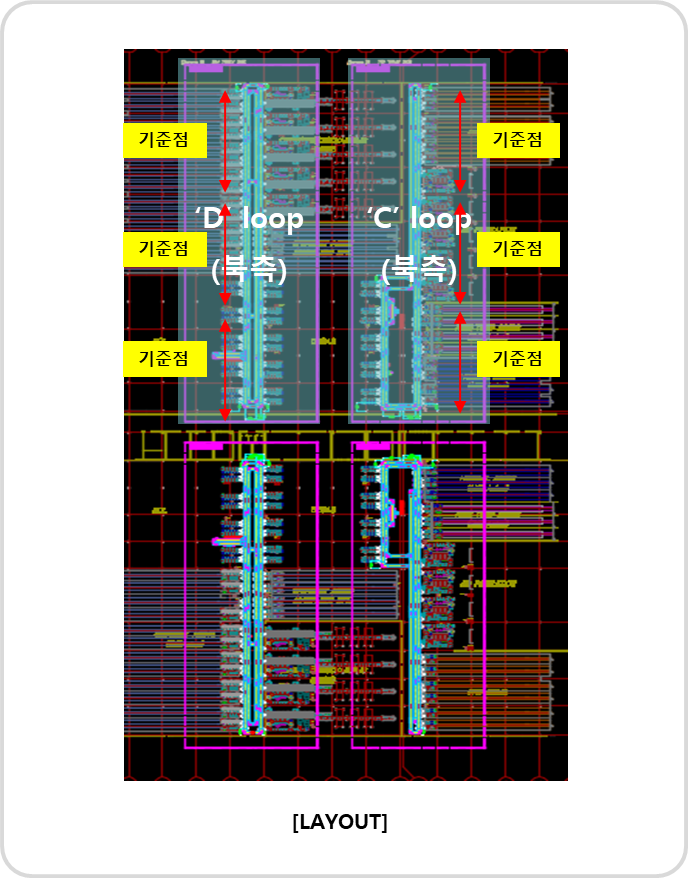 2. 주요 작업 별 안전대책
2.1 주요 작업 별 안전대책 > RACEWAY, RAIL 설치 작업
①
②
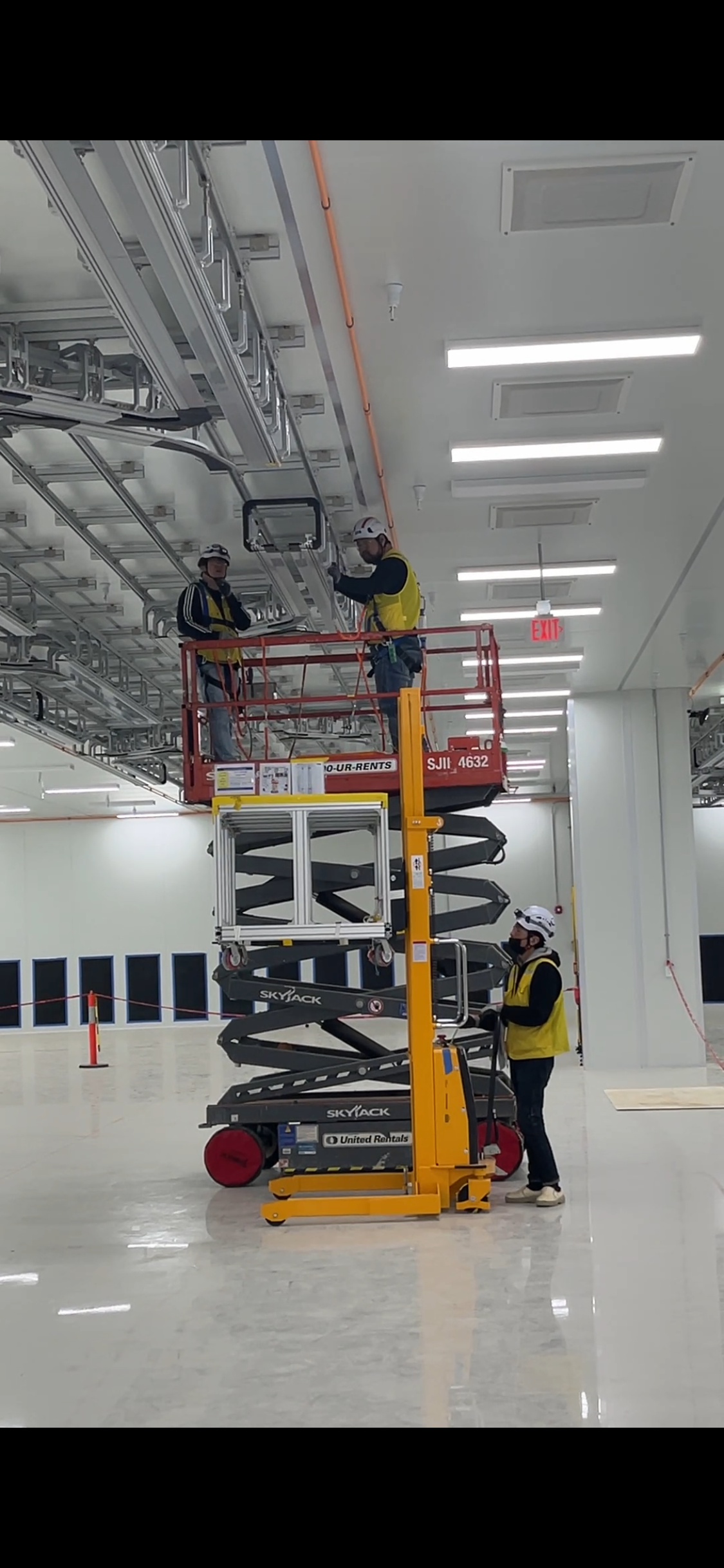 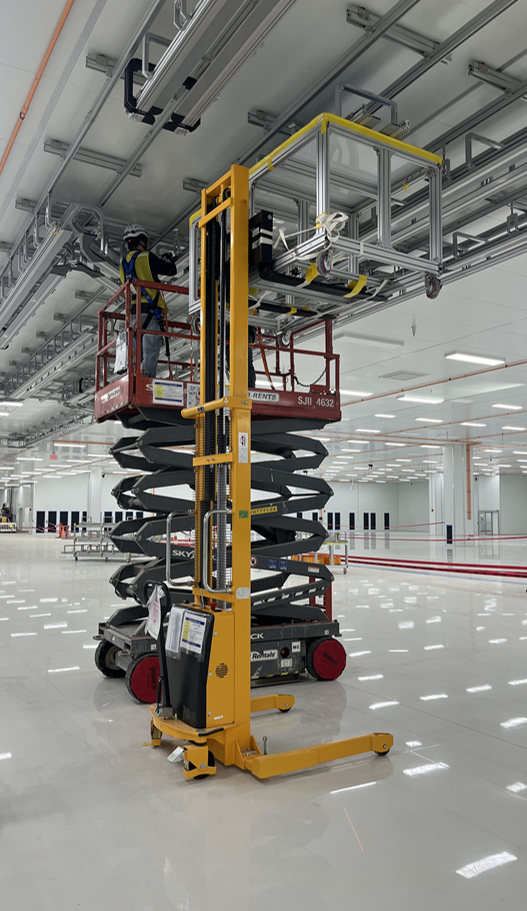 2. 주요 작업 별 안전대책
2.1 주요 작업 별 안전대책 > MTU 설치 작업
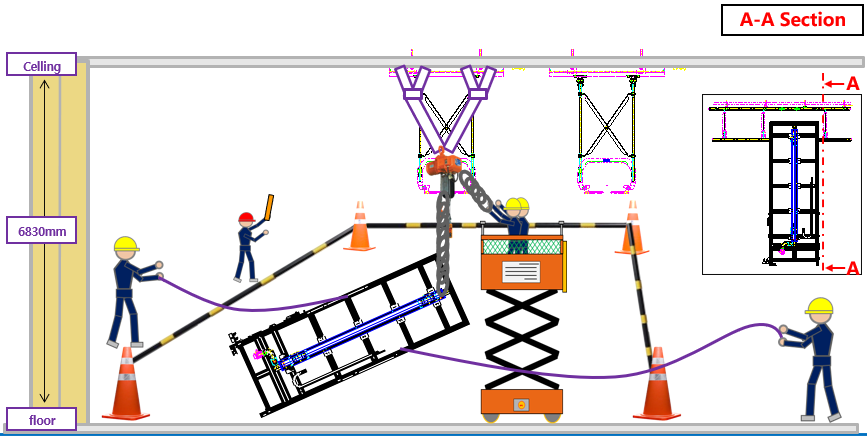 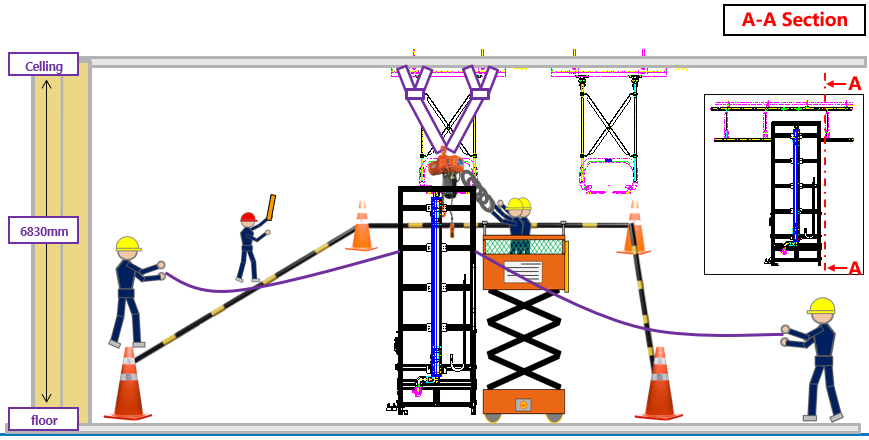 ①
②
3. 고소 작업 안전관리
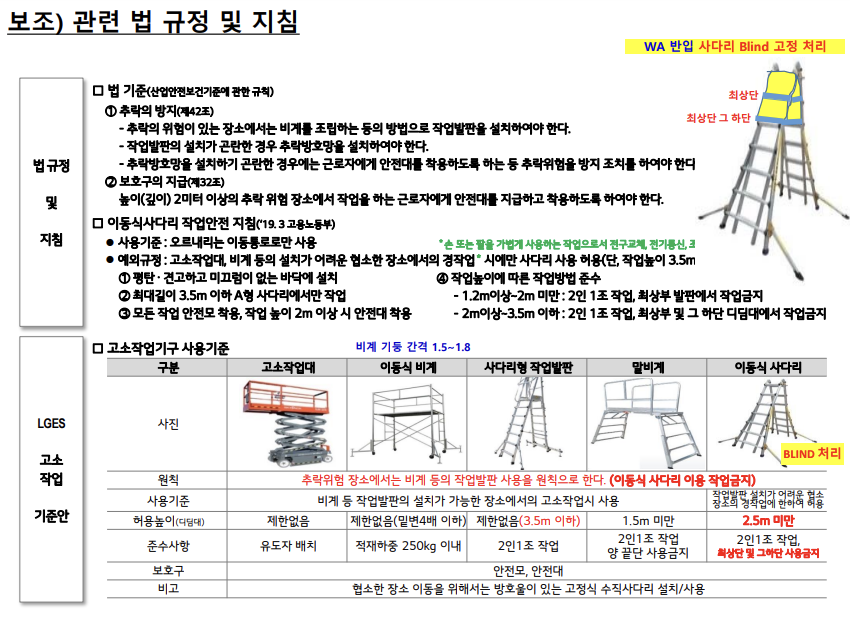 1) 관련 법 규정 및 지침
3. 고소 작업 안전관리
2) 고소작업장비 안전 기준
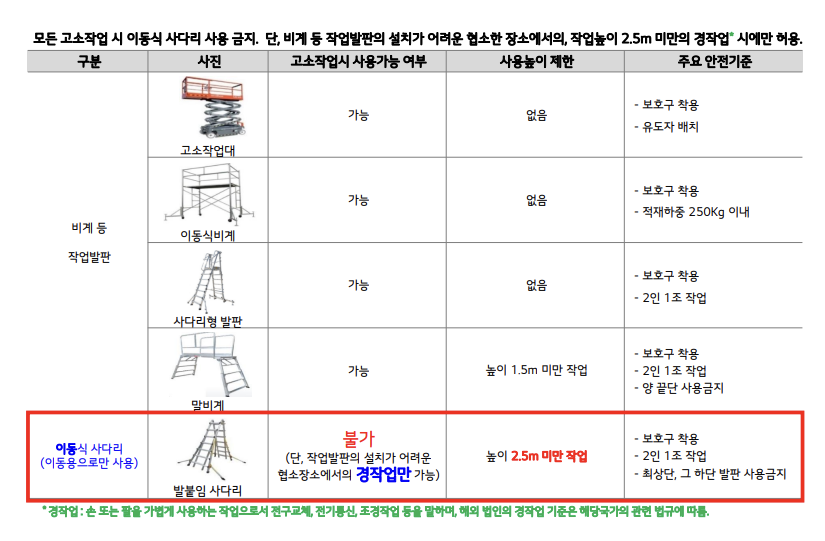 3. 고소 작업 안전관리
3) 고소작업대, 고소작업용 비계 사용 기준
고소 작업 기준 : 1.8M 이상 높이
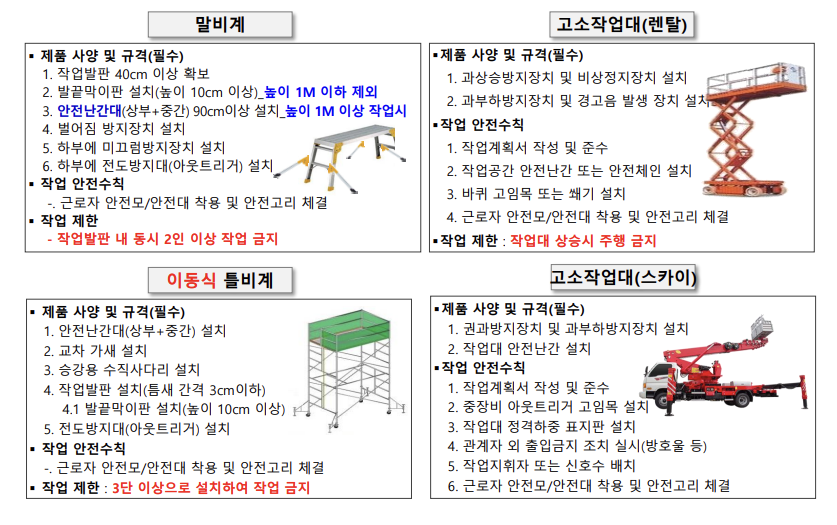 4. 안전 관리 계획
2025년 안전보건 추진 계획
선진 안전보건 문화 실현
■ 중대재해 Zero 달성 / 일반재해 5건 이하
                      ■ 안전보건 경영시스템(ISO 45001) 통합
                      ■ 스마트 안전 시스템 확대 적용 (50%이상)
안전보건 시스템 확보
안전보건 역량 강화
안전보건 문화 활성화
▪  ISO 45001 통합관리시스템    구축
▪  3대 위험기계 중점 관리방안
   수립/운영
▪  Global 안전보건 법규 준수
▪  관리감독자 역량 강화
▪  안전보건의식 강화 활동
▪  S-ACT(안전개선제안제도) 
   활성화
▪  AI 장비를 통한 스마트 안전
   관리 기법 도입
4. 안전 관리 계획
4.1 복장 착용 기준
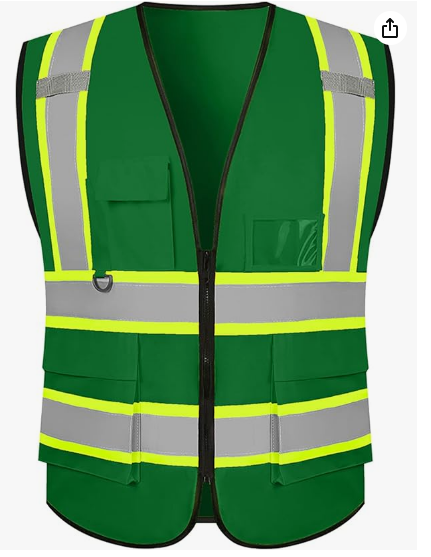 4. 안전 관리 계획
Ⅳ. 공사 수행 방안
4.2 안전 관리 회의
1) 작업시작 전 회의(Tool Box Meeting-TBM)
          -프로젝트 현장은 근로자와 매일 작업시작 전 TBM을 실시하고 당일 위험 요소와 주의사항 등을 전달한다.
 
     2) 일일 안전회의(일일안전공정 단톡방 비대면 회의中)
         - 일일단위 안전공정회의를 실시하여 근로자의 작업환경과 안전에 관하여 불합리 사항 및 개선방안을
           협의한 후  결과를 실행한다.
 
     3) 월간 안전회의(안전보건 협의체/관리감독자교육)
         - 작업과 관련된 환경안전활동을 논의하기 위해서 월 단위 작업장의 환경안전과 관련한 각종 계획 수립,
            안전 교육, 작업환경 점검 등에 관한 사항을 논의하고 결정한다.

     4) 위험성평가 회의
         - 주간단위 공정별 유해위험 요인에 대해 파악하여 감소 대책 수립 및 실행 등에 대한 내용을 협의한다.
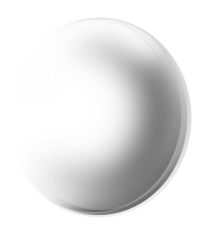 중식전후
점검
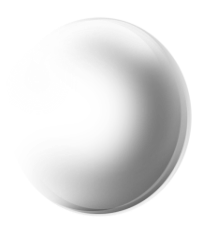 위규사항
공유 및 조치
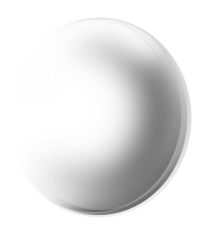 오후
순회점검
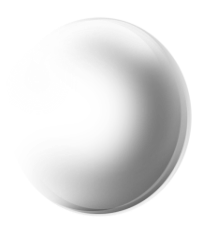 순회점검
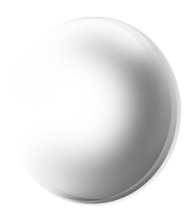 위규사항
공유 및 조치
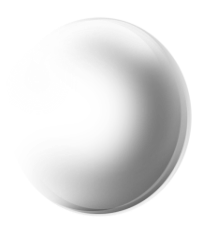 작업전
안전점검
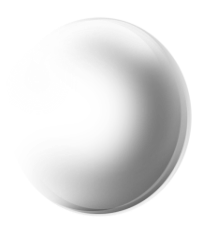 정리정돈
확인점검
신규채용자
교육
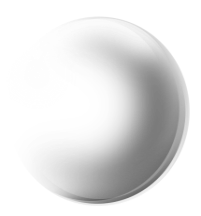 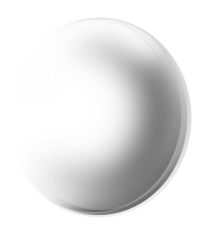 TBM
(야간작업전)
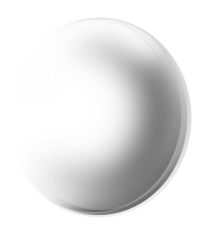 안전조회
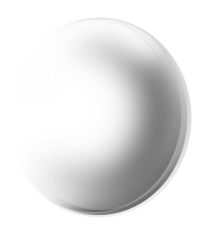 야간작업
4. 안전 관리 계획
Ⅳ. 공사 수행 방안
4.3 일일 안전활동
Do
Plan
사전 안전관리계획 수립
 최초 위험성 평가 실시
 작업허가서 발부 및 승인
작업지휘자 상주 관리
 안전감시단 전진 배치
 위험성평가 협의체 운영
Check
Action
작업 전 안전점검
 오전/오후 순회점검
 반입 전동공구 및 중장비 점검
위규사항 공유 및  재발방지 
  교육 실시
 관리감독자 및 근로자 교육을 통한
  안전의식 고취
 상벌제도 운영을 통한 성과측정 실시
5. 비상 대응 계획
5. 비상 대응 계획
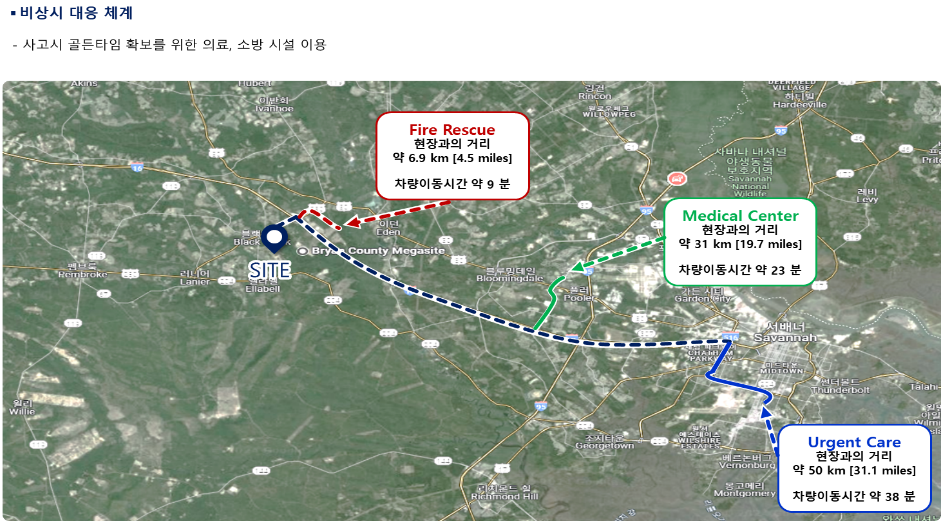 5. 비상 대응 계획
5.1 비상연락망
산업재해
※ 중상 및 중대재해 고객사, 당사 관계자 동시 보고 원칙
사고확인
고객사 보고
현장소장
담당 : 박평재 수석
해당부서 팀장/그룹장
환경안전 팀장
정재훈 수석
해당부서 담당임원
CSO
(안전보건담당임원)
대표이사
■ 안전사고 판단 기준
1.경상재해 – 찰과상, 단순 배임, 근육통 등 일상생활에서 일어날 수 있는 기본적인 상해
2.중상재해 – 추락, 복합골절, 과다출혈, 호흡곤란, 감전, 신체부위 절단, 중량물 협착
3.중대재해 – 사망, 3개월이상 부상자 동시 2명 이상, 질병자 동시 10인 이상인 경우
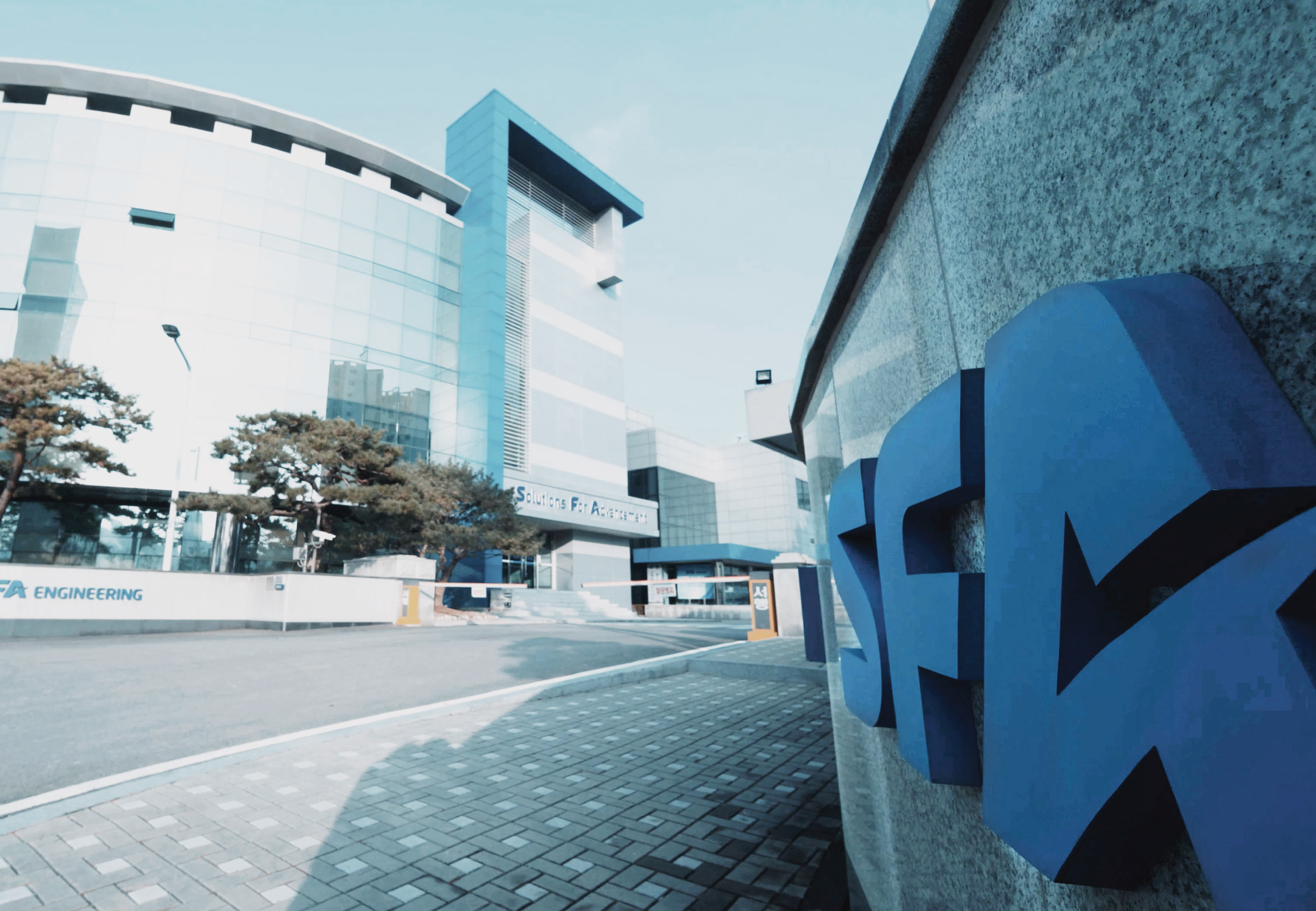 The End
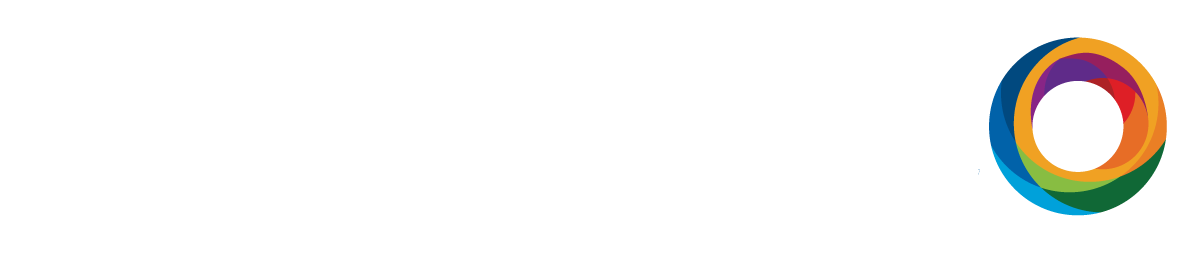 Solutions for Advancement
Global Smart Logistics & Factory Solution Leader
Automated Material Handling System & Warehouse Automation System Process Innovation